Занятие №4 «Методология использования современных технологий в образовательном процессе»
ОГБУ ДО «Дворец творчества детей и молодёжи»
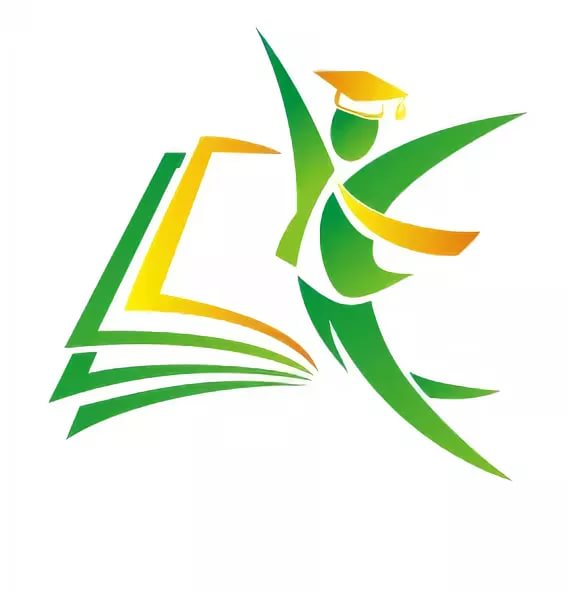 Сравнительная характеристика методики и технологии
По сравнению с обучением, построенным на основе методики, технология обучения имеет серьёзные преимущества. 
   Основой технологии служит чёткое определение конечной цели. В традиционной педагогике проблема целей не является ведущей, степень достижения определяется неточно, «на глазок».
   В технологии цель рассматривается как центральный компонент, что и позволяет определять степень её достижения более точно. 
   Технология, в которой цель (конечная и промежуточная) определена очень точно, позволяет разработать объективные методы контроля её достижения.
   Технология позволяет свести к минимуму ситуации, когда педагог поставлен перед выбором и вынужден переходить к педагогическим экспромтам в поиске приемлемого варианта.
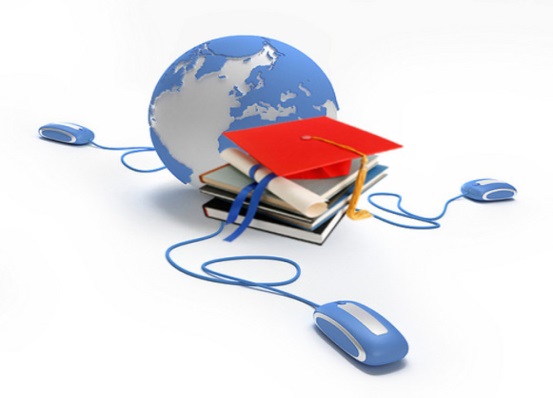 МЕТОДОЛОГИЯ
Это совокупность методов, дающих представление о структуре, принципах построения, методах и средствах деятельности, формах и способах научного познания.
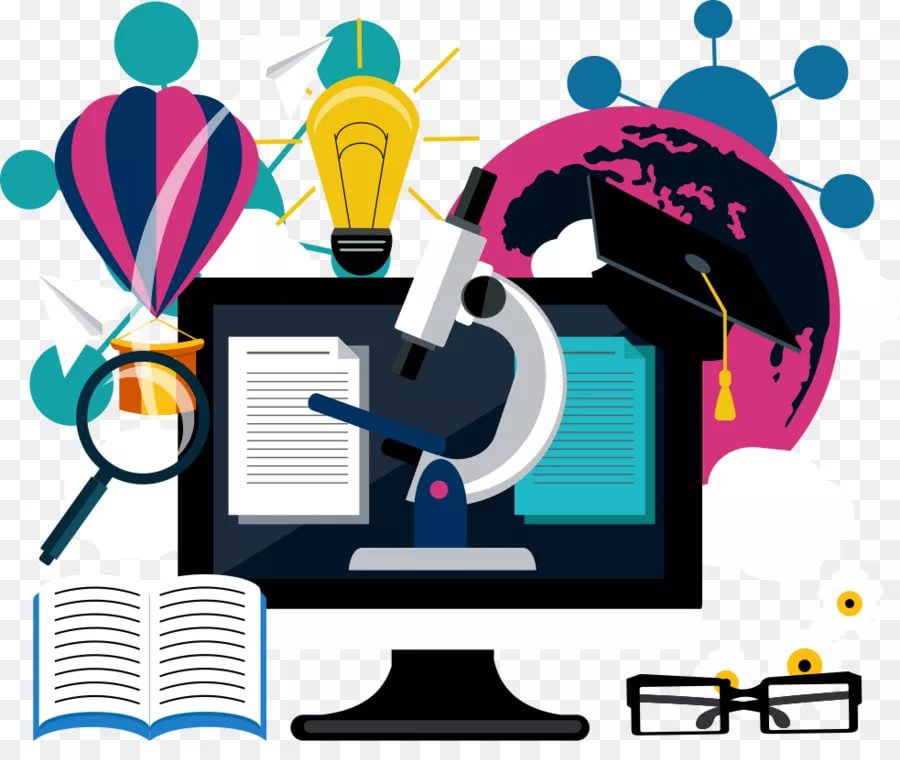 ТЕХНОЛОГИЯ
Технология обучения – системный метод планирования, применения и оценивания всего процесса обучения и усвоения знаний путем учёта человеческих и технических ресурсов и взаимодействия между ними для достижения более эффективной формы образования.
Педагогическая технология - это такое построение деятельности педагога, в котором входящие в него действия представлены в определенной последовательности и предполагают достижения прогнозируемого результата.
ПЕДАГОГИЧЕСКАЯ ТЕХНОЛОГИЯ
Понятие «ПЕДАГОГИЧЕСКАЯ ТЕХНОЛОГИЯ» может рассматриваться в трёх аспектах:
научном – как часть педагогической науки, изучающая и разрабатывающая цели, содержание и методы обучения и проектирующая педагогические процессы;
процессуальном – как описание (алгоритм) процесса, совокупность целей, содержания, методов и средств достижения планируемых результатов обучения;
деятельностном – осуществление технологического (педагогического) процесса, функционирование всех личностных, инструментальных и методологических педагогических средств.
СУЩНОСТЬ ПЕДАГОГИЧЕСКОЙ ТЕХНОЛОГИИ
Как и любая технология, педагогическая технология представляет собой процесс, при котором происходит качественное изменение воздействия на обучаемого. 
Педагогическую технологию можно представить следующей формулой:
ПТ = ЦЕЛИ + ЗАДАЧИ + СОДЕРЖАНИЕ +МЕТОДЫ (ПРИЁМЫ, СРЕДСТВА) + ФОРМЫ ОБУЧЕНИЯ.
Критерии, составляющие педагогические технологии:
однозначное и строгое определение целей обучения (почему и для чего);
отбор и структура содержания (что);
оптимальная организация образовательного  процесса (как);
методы, приёмы и средства обучения (с помощью чего);
учёт необходимого реального уровня квалификации педагога (кто);
объективные методы оценки результатов обучения (так ли это).
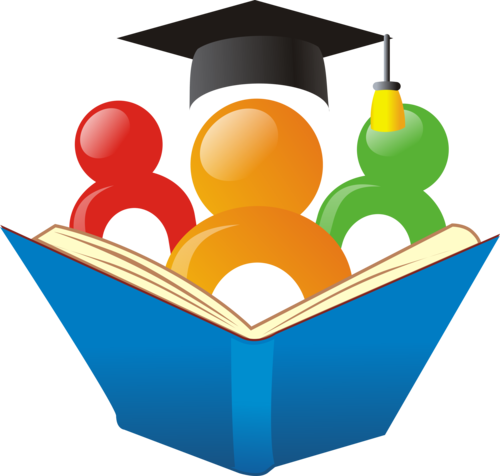 КРИТЕРИИ ТЕХНОЛОГИЧНОСТИ и структура ПЕДАГОГИЧЕСКОЙ ТЕХНОЛОГИИ
КРИТЕРИИ ТЕХНОЛОГИЧНОСТИ:
концептуальность;
системность;
управляемость;
эффективность;
воспроизводимость.
Перечисленные критерии технологичности определяют структуру педагогической технологии, которая включает в себя три части:
концептуальная основа;
содержательный компонент обучения;
процессуальная часть – технологический процесс.
ДИДАКТИЧЕСКИЕ ПРИНЦИПЫ
Дидактические принципы -  это руководящие положения, принципиальные закономерности, которые направляют деятельность педагога, помогают определить содержание, методы и формы обучения.
     К ним относятся:
принцип научности и доступности обучения;
принцип системности обучения и связи теории с практикой;
принцип сознательности и активности обучающихся в обучении при руководящей роли педагога;
принцип наглядности;
принцип прочности усвоения знаний и связи обучения со всесторонним развитием личности обучающегося;
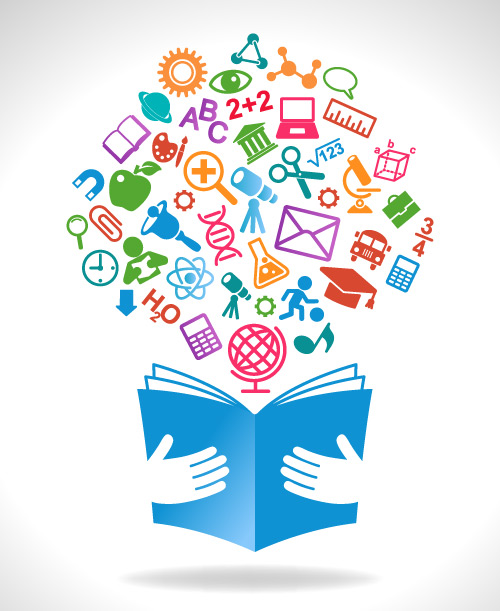 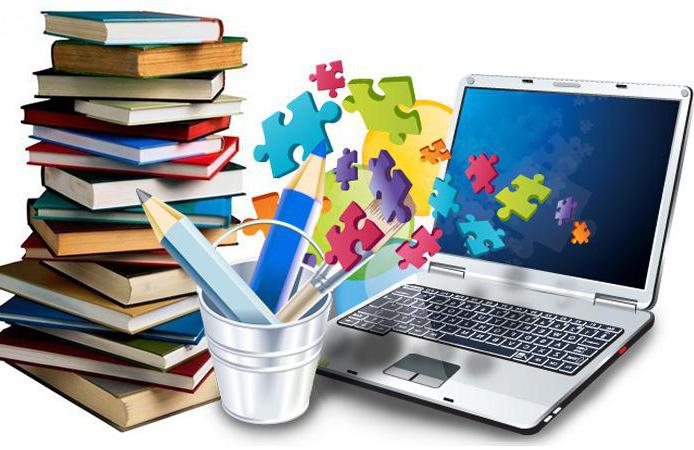 МЕТОДЫ ОБУЧЕНИЯ
Это способы упорядоченной взаимосвязанной деятельности педагога и обучающихся.
По внешним признакам деятельности: беседа, рассказ, инструктаж, демонстрация, упражнение, решение задач, работа с книгой, лекции.
По источнику получения знаний: словесные, наглядные (демонстрация плакатов, схем, диаграмм, таблиц, использование технических средств, просмотр кино и телепрограмм), практические (практические задания, тренинги, деловые игры и т.д.).
По степени активности познавательной деятельности обучающихся: иллюстративный, проблемный, частично-поисковый, исследовательский, объяснительный.
По логичности подхода: индуктивный, дедуктивный, аналитический, синтетический.
ПРИЁМЫ И СРЕДСТВА ОБУЧЕНИЯ
Приём обучения выступает лишь элементом составной части метода.
Средствами обучения являются все те материалы, с помощью которых педагог осуществляет образовательный процесс.
Их классификация:
учебно-лабораторное оборудование;
учебно-производственное оборудование;
дидактическая техника;
учебно-наглядные пособия;
технические средства;
компьютерные классы;
дидактические материалы.
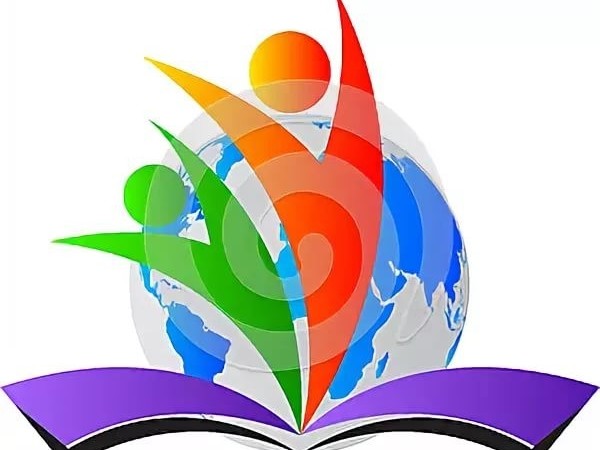 ФОРМА ОБУЧЕНИЯ
Это устойчивая завершённая организация педагогического процесса в единстве всех его компонентов.
По степени сложности подразделяются:
простые: беседа, экскурсия, викторина, зачёт, экзамен, лекция, консультация, диспут, культпоход, бой эрудитов, шахматный турнир, концерт;
составные: занятие, конкурс, праздничный вечер, трудовой десант, конференция, КВН;
комплексные: дни открытых дверей и т.д.
СПОСОБЫ ОБУЧЕНИЯ и основные формы педагогического общения
Способы обучения:
индивидуальное обучение;
индивидуально-групповой способ;
групповой способ;
коллективный способ.
Формы педагогического общения: монолог, диалог, дискуссия, полилог.
Современные образовательные технологии
В настоящее время педагоги дополнительного образования все более осознанно начинают использовать  новые образовательные технологии, рассчитанные на самообразование детей и их максимальную самореализацию в обществе. 
Самые популярные образовательные технологии, используемые в дополнительном образовании детей:
личностно-ориентированного развивающего обучения;
индивидуализации обучения (адаптивная);
разноуровневого обучения;
коллективной творческой деятельности;
игровые технологии;
модульного обучения.
Технология личностно-ориентированного развивающего обучения
Технология личностно-ориентированного развивающего обучения     (И.С. Якиманская) сочетает обучение (нормативно-сообразная деятельность общества) и учение (индивидуальная деятельность ребенка). 
Цель технологии личностно-ориентированного обучения – максимальное развитие (а не формирование заранее заданных) индивидуальных познавательных способностей ребенка на основе использования имеющегося у него опыта жизнедеятельности.
Технология индивидуализации обучения (адаптивная)
Технология индивидуализации обучения (адаптивная) – такая технология обучения, при которой индивидуальный подход и индивидуальная форма обучения являются приоритетными (Инге Унт, В.Д. Шадриков). Индивидуальный подход как принцип обучения осуществляется в определенной мере во многих технологиях, поэтому ее считают проникающей технологией.
В школе индивидуализация обучения осуществляется со стороны учителя, а в организации дополнительного образования детей – со стороны самого обучающегося, потому что он идет заниматься в то объединение, которое ему интересно. 
Главным достоинством индивидуального обучения является то, что оно позволяет адаптировать содержание, методы, формы, темп  обучения к индивидуальным особенностям каждого обучающегося, следить за его продвижением в обучении, вносить необходимую коррекцию.
Технология разноуровневого обучения
Для обучающегося отводится определенное время, которое соответствует его личным возможностям и способностям для усвоения дополнительной общеразвивающей программы. 
Педагог – дирижёр, а у каждого обучающегося своя партия.
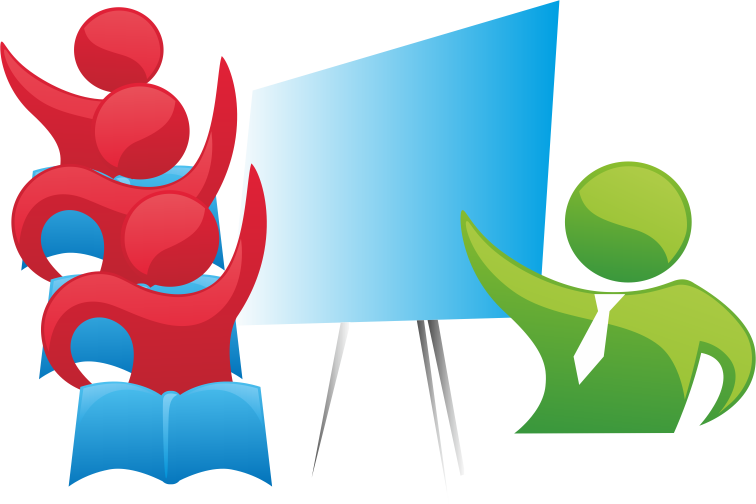 Технология коллективной творческой деятельности
Технология коллективной творческой деятельности (И.П. Волков,  И.П. Иванов)  широко применяется в дополнительном образовании. 
 В основе технологии лежат организационные принципы:
социально-полезная направленность деятельности детей и взрослых;
сотрудничество детей и взрослых;
романтизм и творчество.
Цели технологии: 
выявить, развить творческие способности детей, приобщить их к многообразной творческой деятельности с выходом на конкретный продукт, который можно фиксировать (изделие, модель, макет, сочинение, произведение, исследование и т.п.) 
воспитание общественно-активной творческой личности .
Технология предполагает такую организацию совместной деятельности детей и взрослых, при которой все члены коллектива участвуют в планировании, подготовке, осуществлении и анализе любого дела.
Технология игрового обучения
Игровые технологии (Пидкасистый П.И., Эльконин Д.Б.) обладают средствами, активизирующими и интенсифицирующими деятельность обучающихся. В их основу положена педагогическая игра как основной вид деятельности, направленный на усвоение общественного опыта.
Различают следующие классификации педагогических игр:
по видам деятельности (физические, интеллектуальные, трудовые, социальные, психологические);
по характеру педагогического процесса (обучающие, тренировочные, познавательные, тренировочные, контролирующие, познавательные, развивающие, репродуктивные, творческие, коммуникативные и др.);
по игровой методике (сюжетные, ролевые, деловые, имитационные и др.);
по игровой среде (с предметом и без, настольные, комнатные, уличные, компьютерные и др.).
Технология модульного обучения
Технология модульного обучения - это самостоятельное достижение цели учебно-познавательной деятельности в процессе работы с модулем. 
Модуль – это функциональный узел, в качестве которого выступает  дополнительная общеразвивающая программа, индивидуализированная по выполняемой деятельности. Содержание обучения представляется в законченных блоках. Максимум самостоятельной работы.
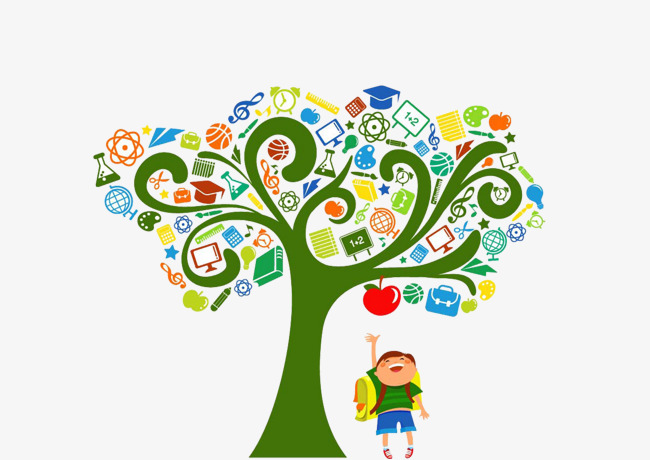 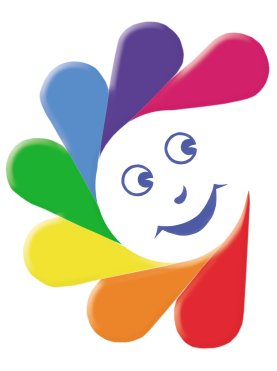 заключение
Новые педагогические технологии могут радикально перестроить процесс обучения. 
В условиях дополнительного образования ребенок развивается, участвуя в игровой, познавательной, трудовой деятельности, поэтому цель внедрения инновационных технологий - дать детям почувствовать радость труда в учении, пробудить в их сердцах чувство собственного достоинства, решить социальную проблему развития способностей каждого обучающегося, включив его в активную деятельность, доведя представления по изучаемой теме до формирования устойчивых понятий и умений.